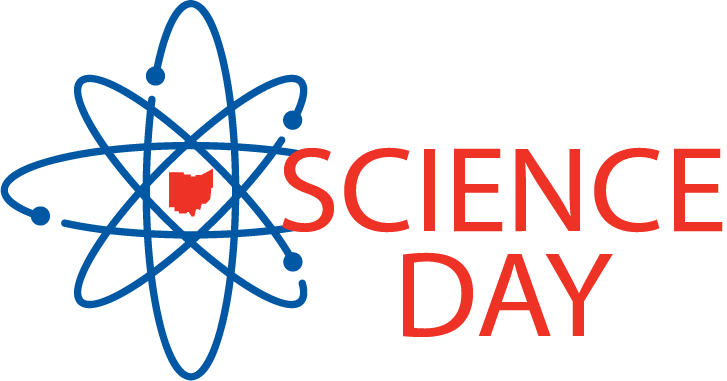 Quad Board Template
Project Title
Author, Grade
Q1: Scientific Question

Bullet Points
Q3: Data Analysis & Results

Bullet Points
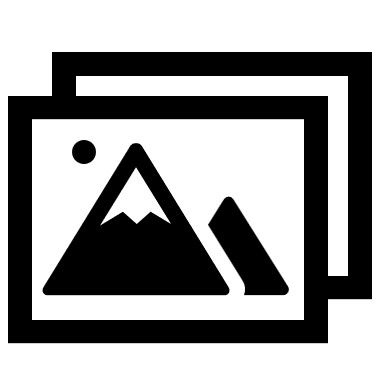 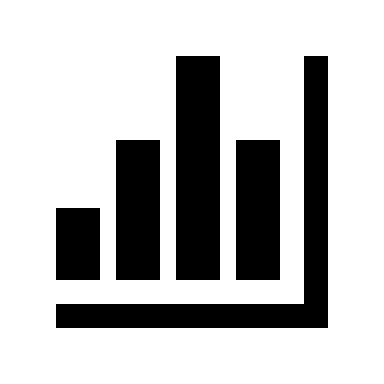 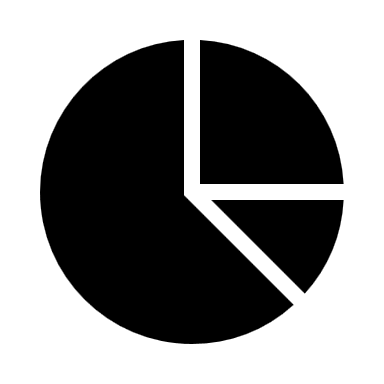 Image from project
Data Charts
Q2: Methodology or Project Design

Bullet Points
Q4: Interpretation & Conclusions

Bullet Points
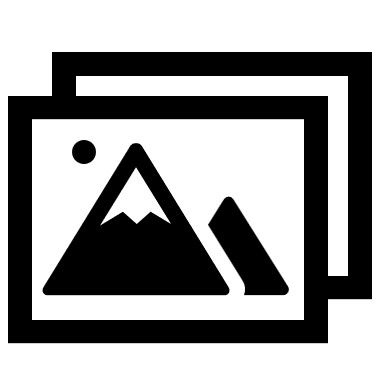 Image from project
Sample 1
Sample 2
Sample 3